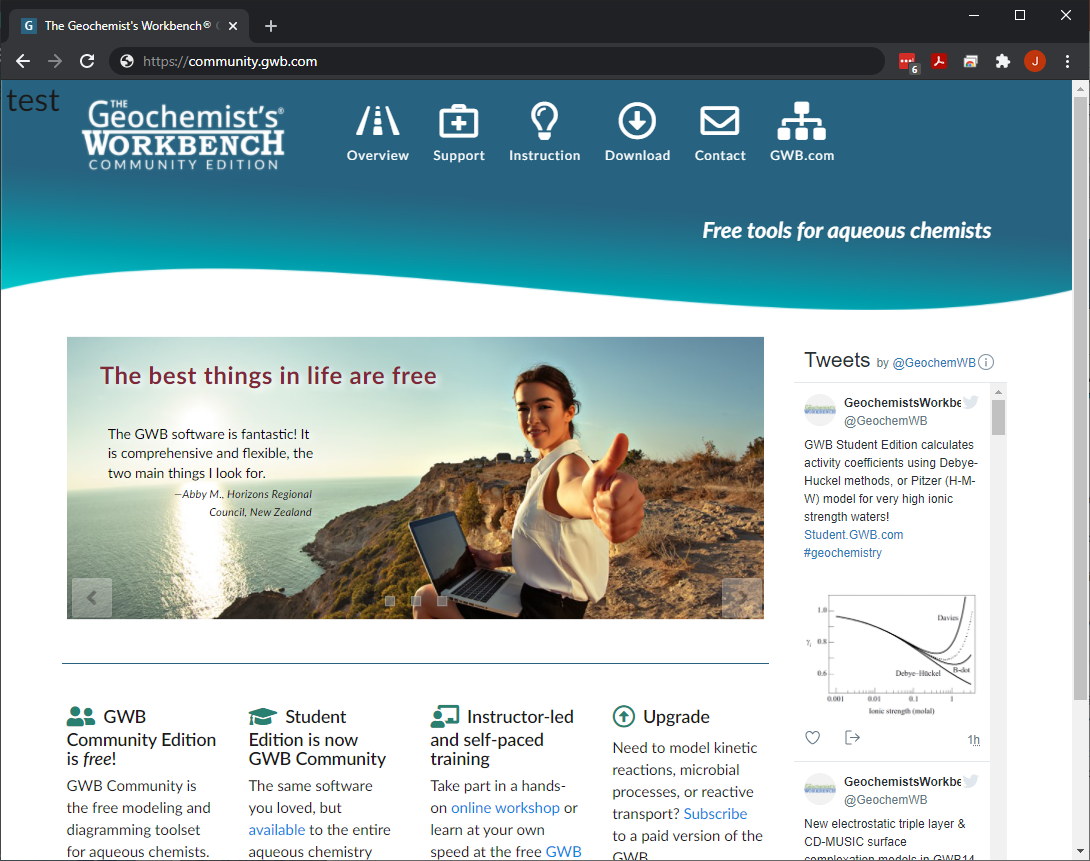 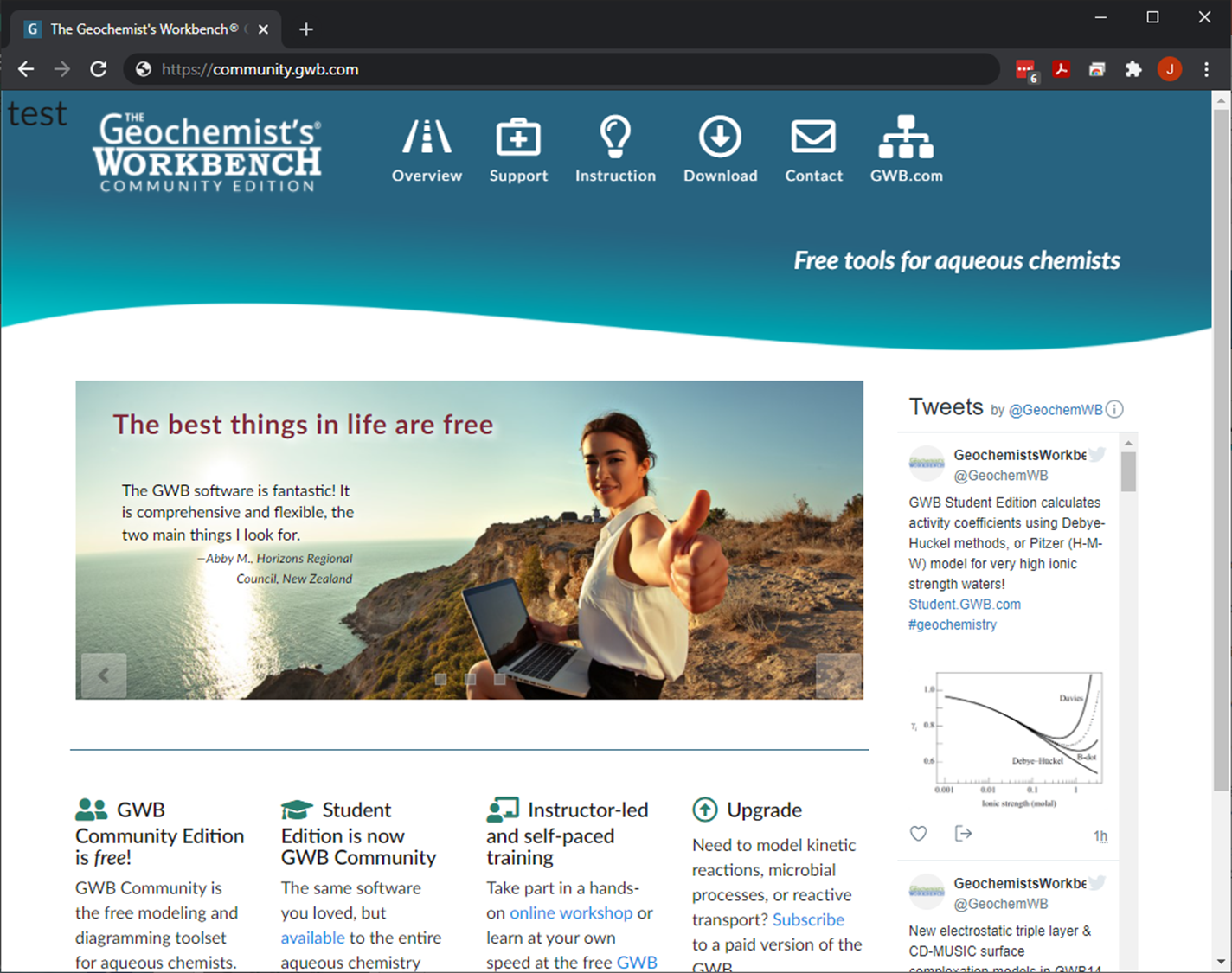 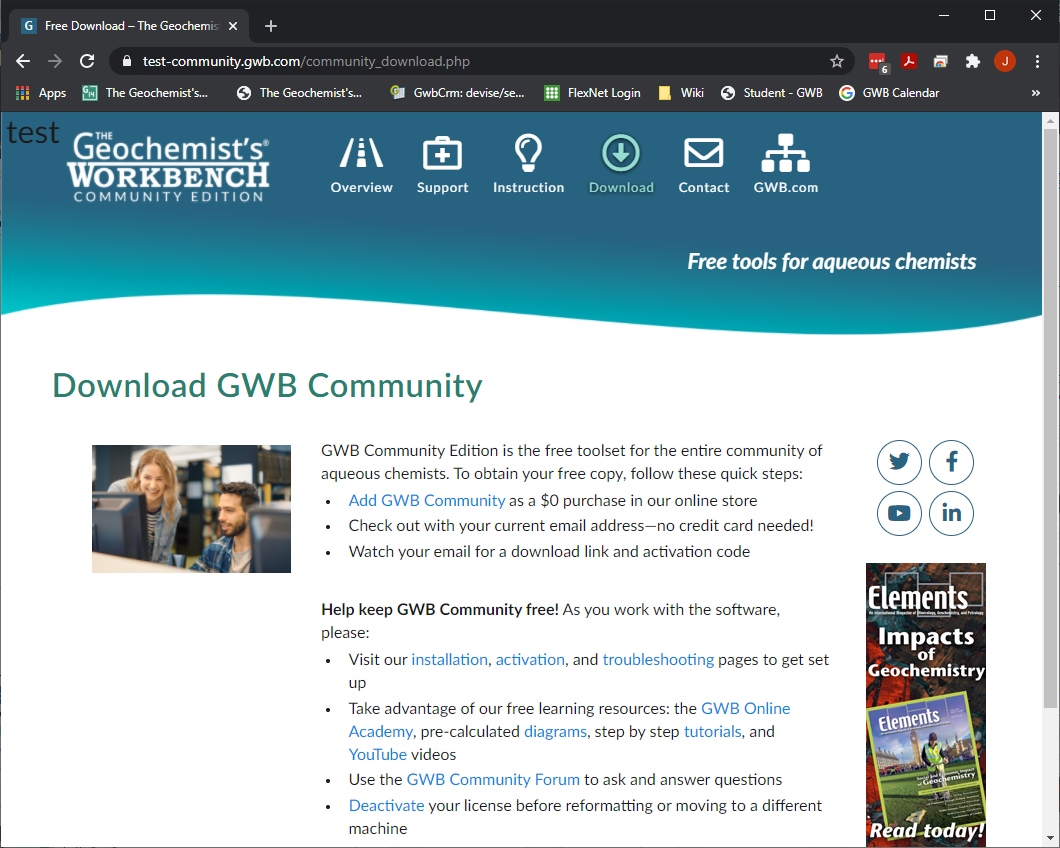 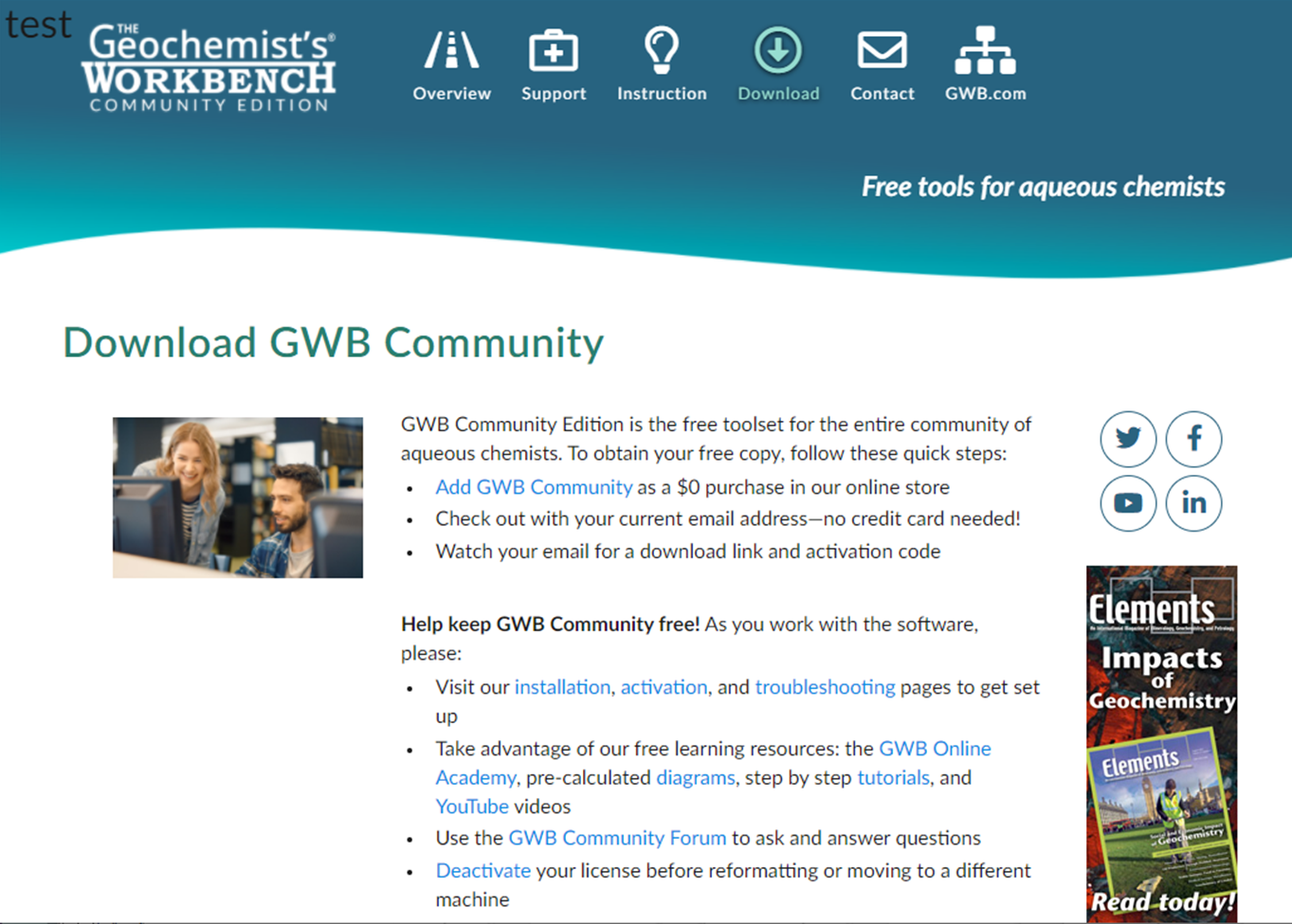 community.gwb.com → Download   Software
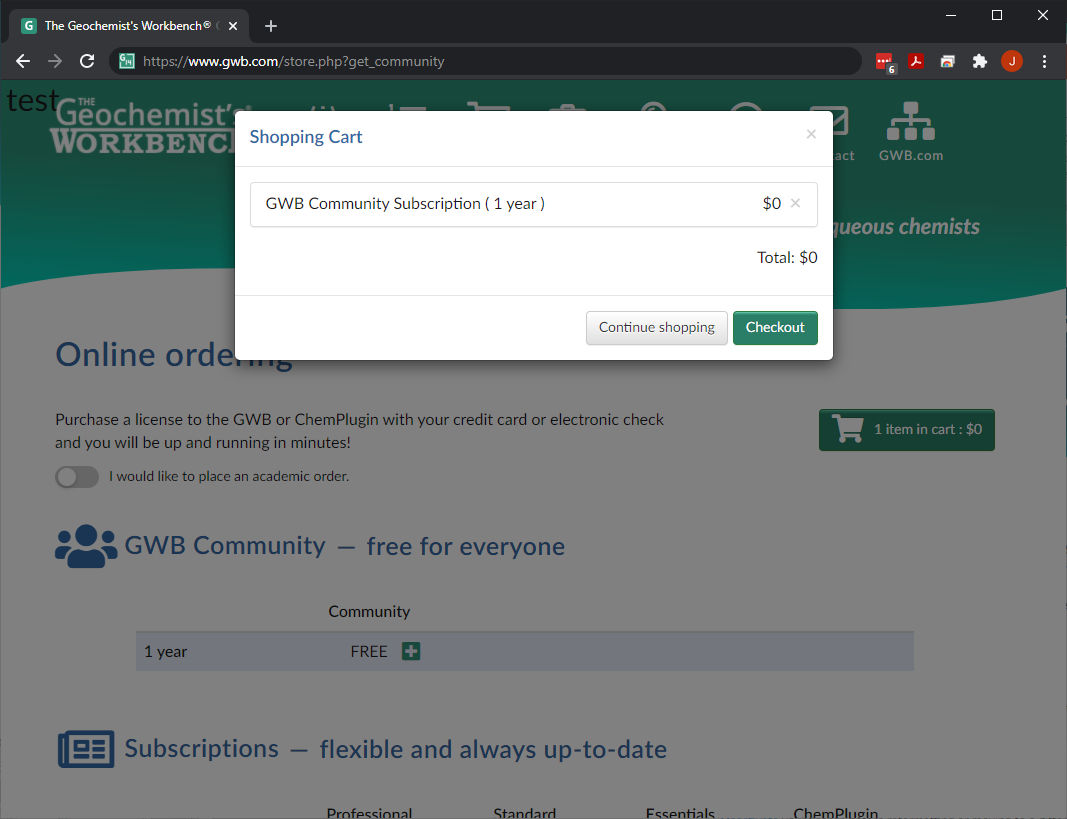 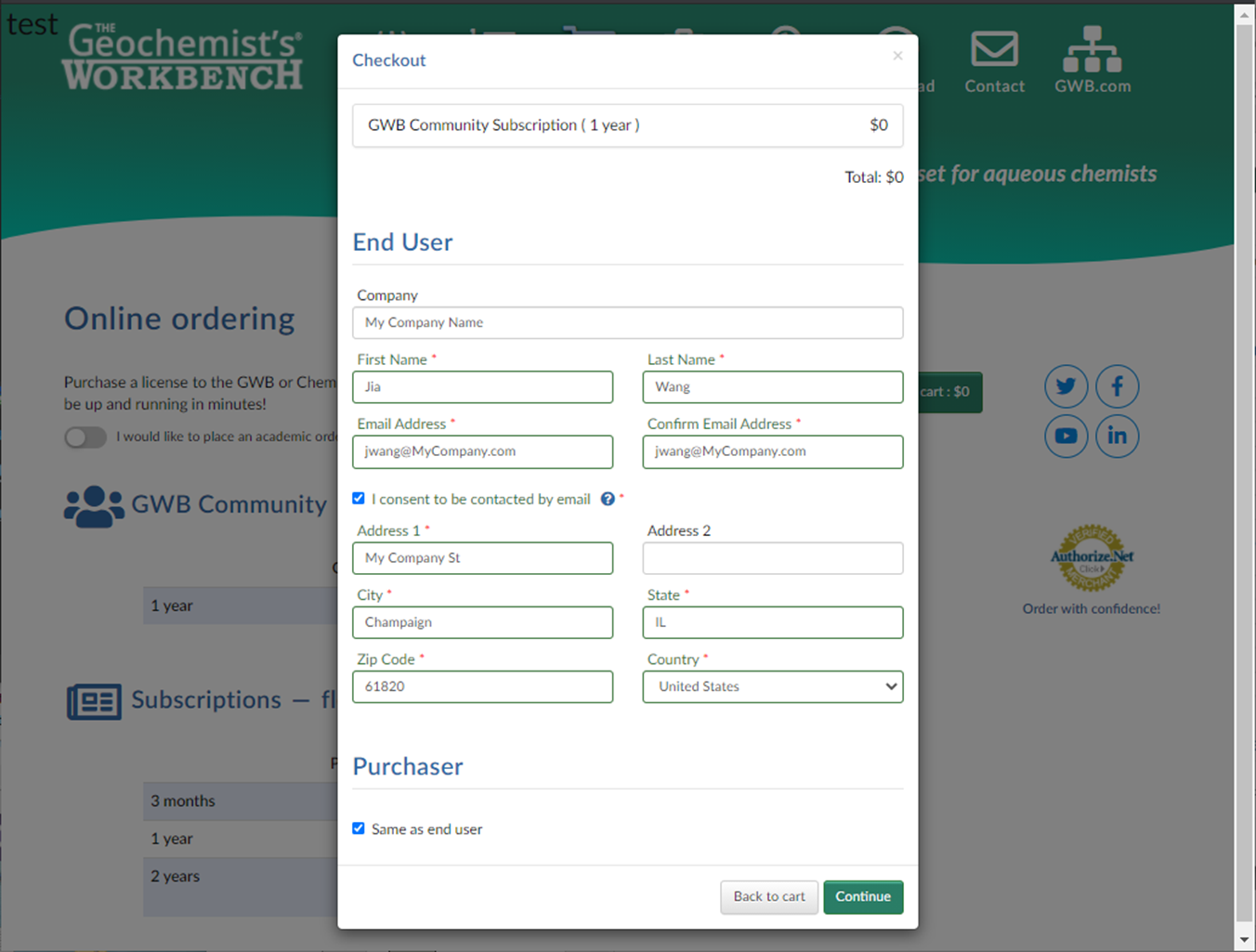 View other GWB products
Finish by checking out
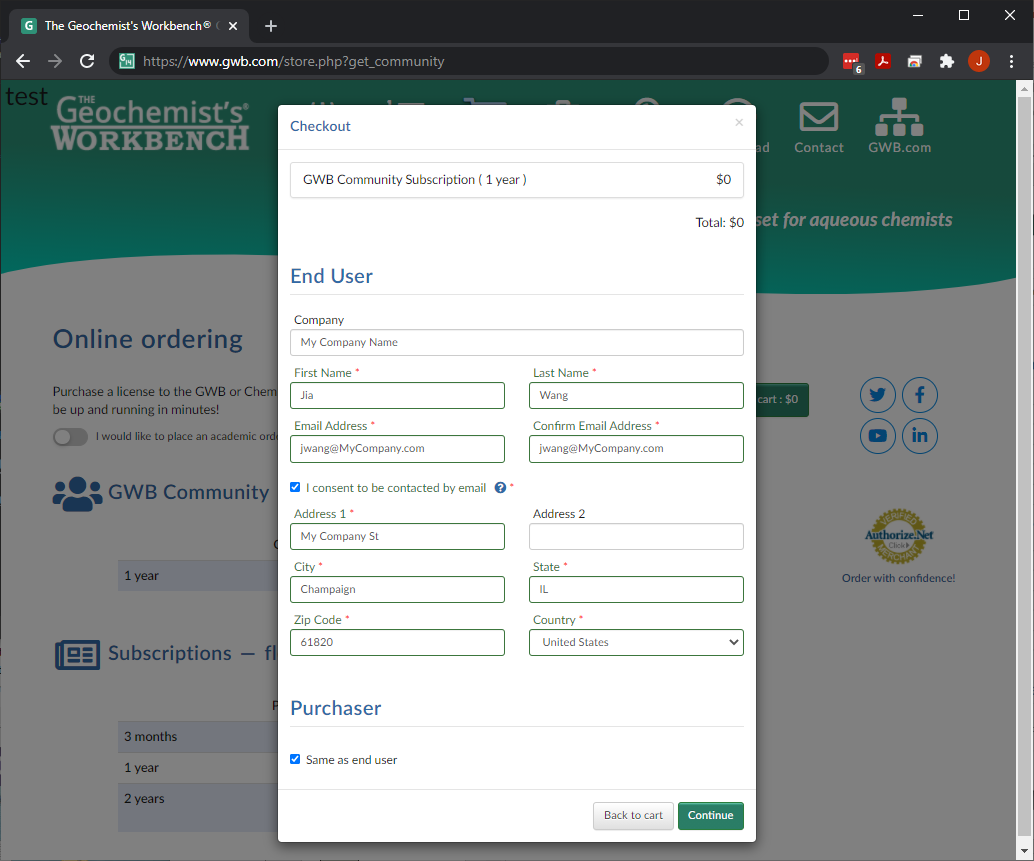 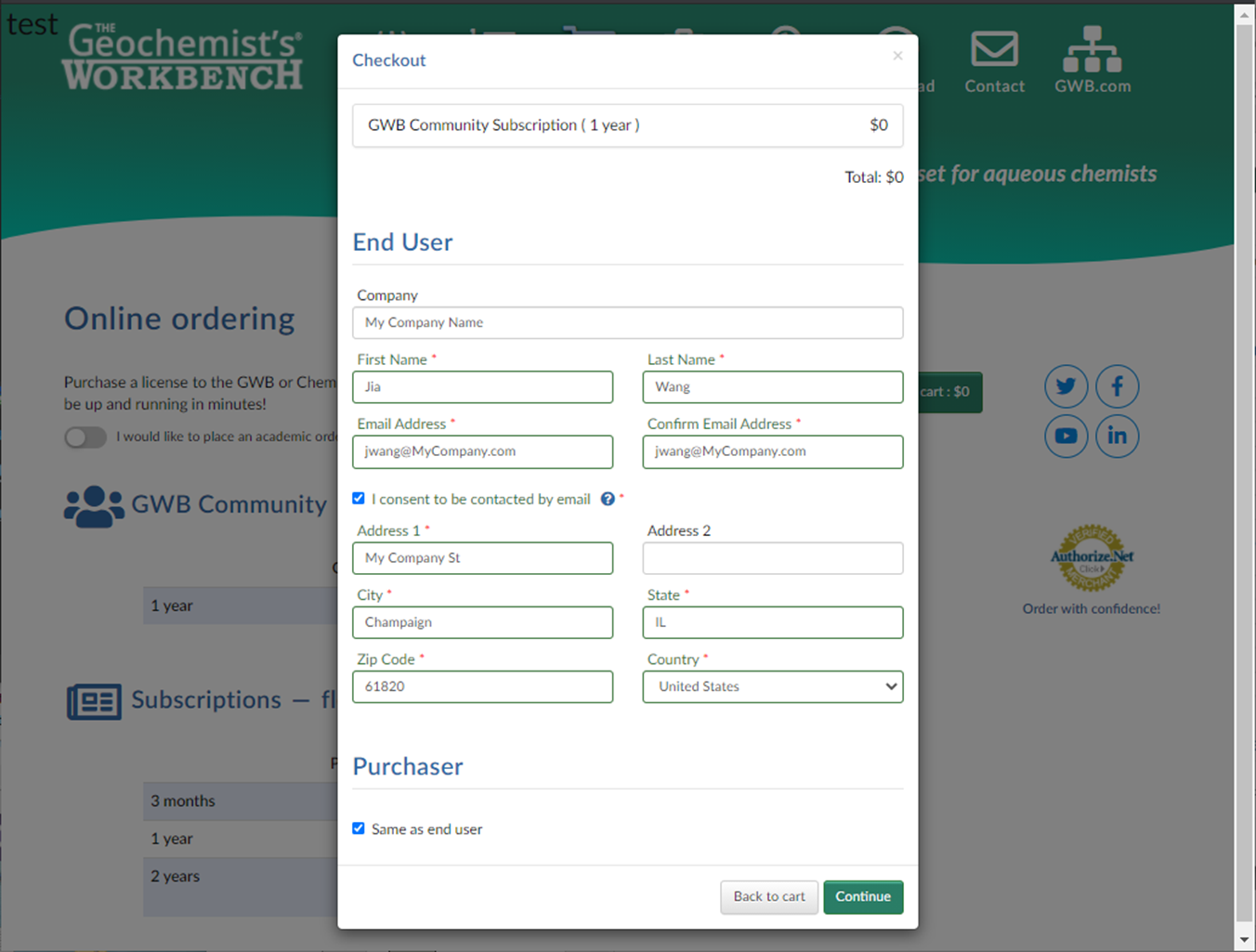 You can complete the End User and Purchaser form.
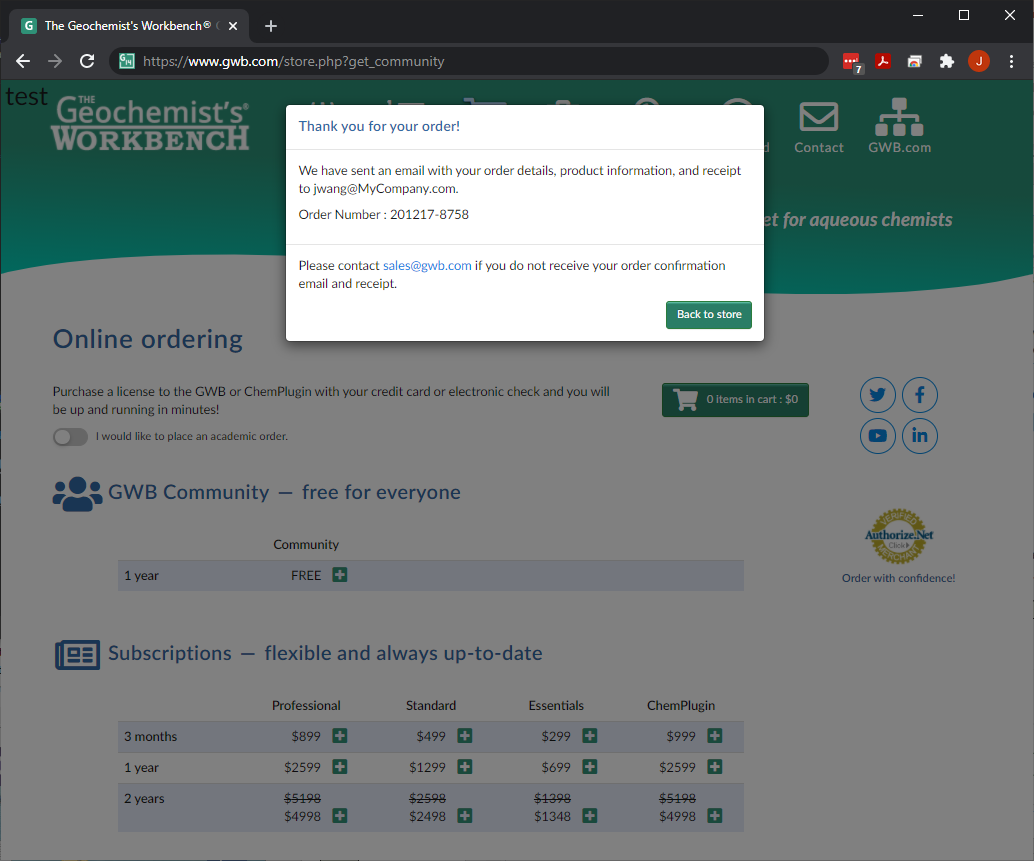 Check your email for receipt and software download information.
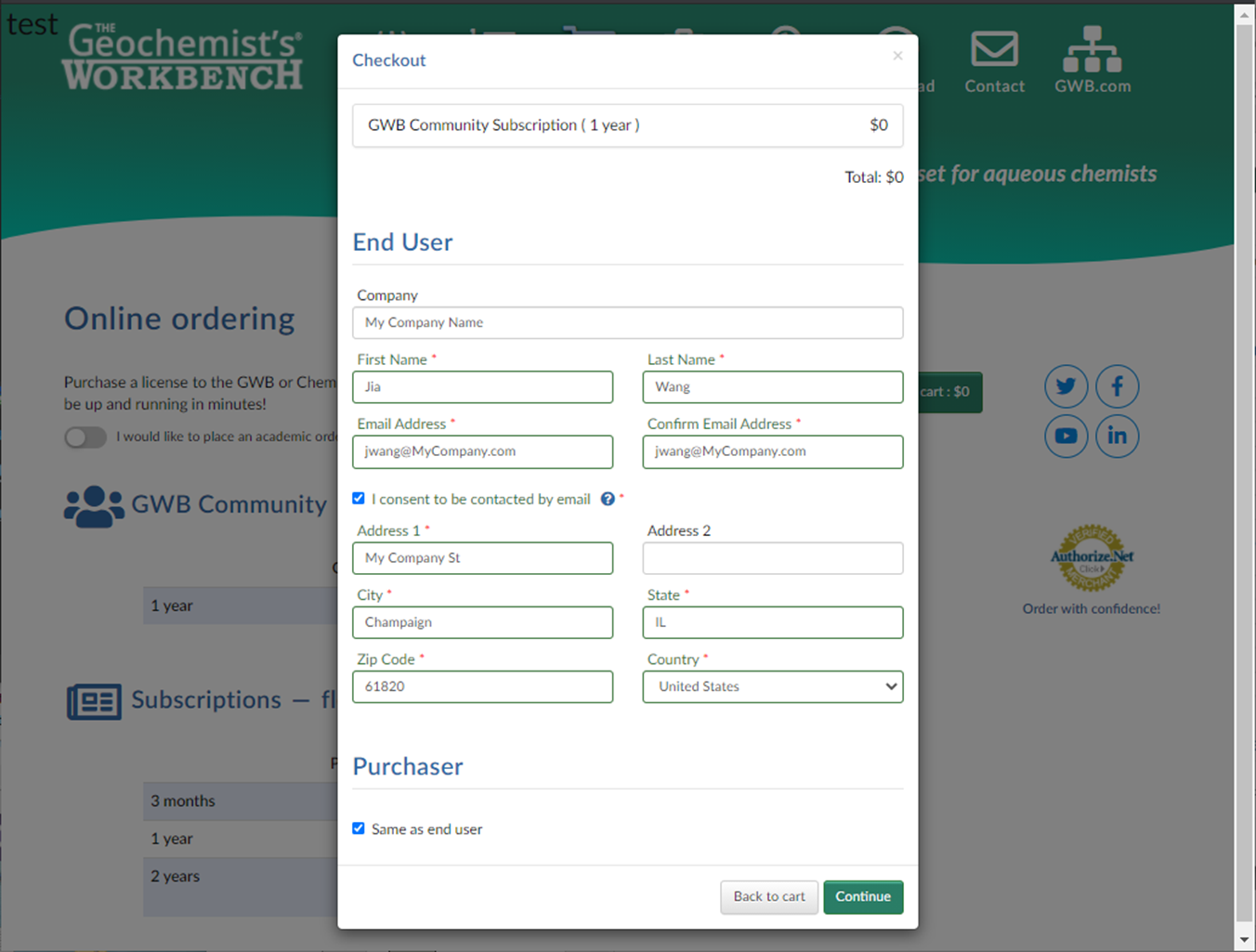